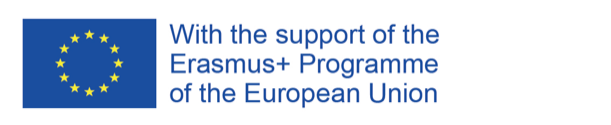 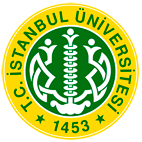 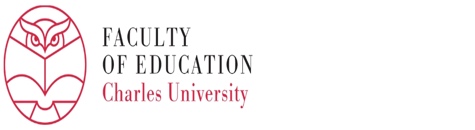 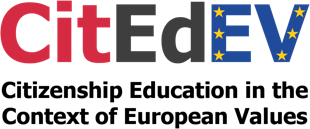 CitEdEV Seminar Meetingİstanbul -  9-10 December 2022
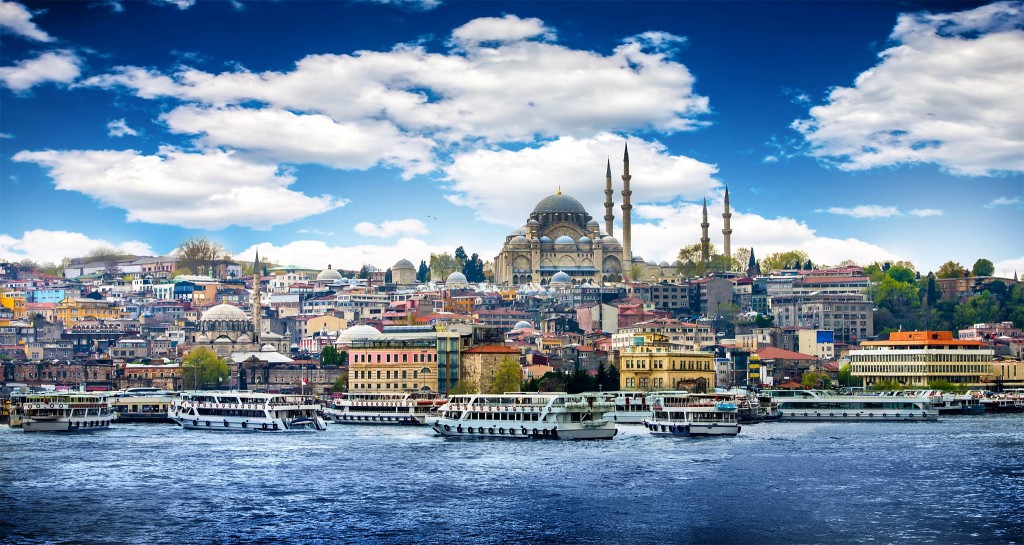 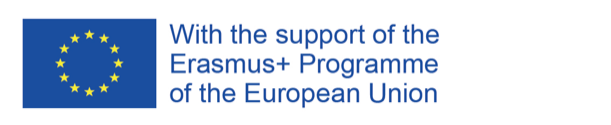 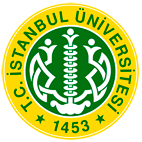 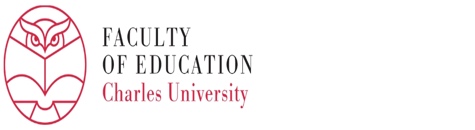 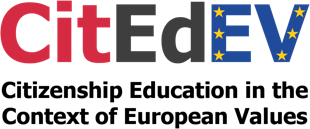 Programme – Friday, 9th December 2022
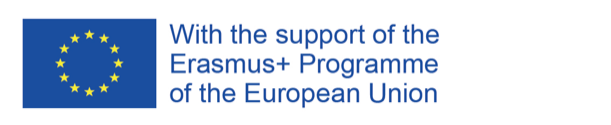 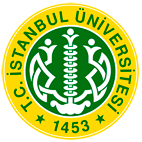 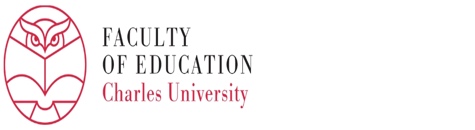 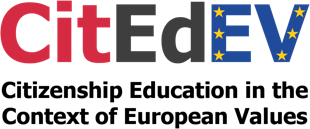 Programme – Saturday, 10th December 2022
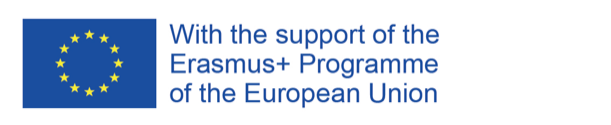 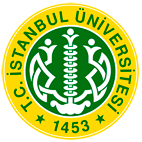 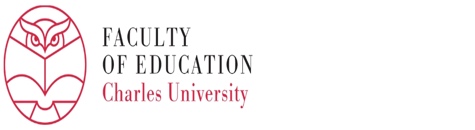 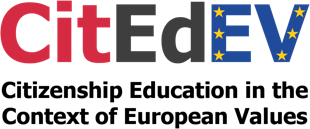 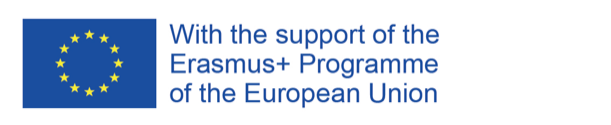 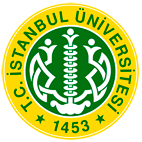 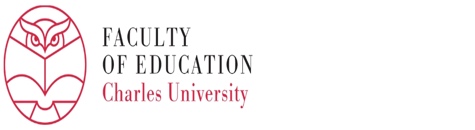 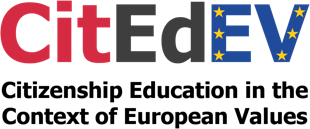 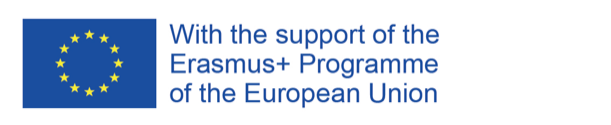 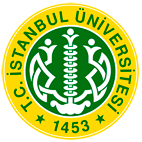 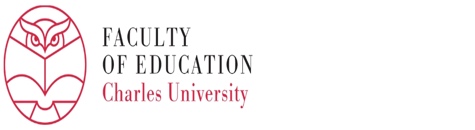 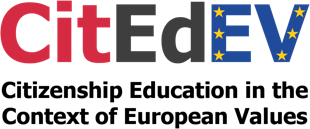 Current state of progress of outputs
(according to Mr. Stan Bohačík's report from December 7, 20022)
PROJECT DELIVERABLES I.
Deliverable 1		Database
Status			Not processed yet (CiCea responsible for the Core of Database)
ETD			originally 2020, postponed 
Short Description
a range of information sources including secondary data, case studies, research outputs, PhDs (in progress, completed) 
drawn from Universities and other (national) registers
also research methodology guidelines and concepts 
 
Deliverable 2		Proceedings of Abstracts
Status			Processed once (2022), awaiting
ETD			related to the Network International Conferences
Short Description
all the abstracts of the conference contributions
 published online on the Network’s website
 
Deliverable 3		Research report of the Network
Status			In progress 
ETD			related to the Network International Conferences
Short Description
results of the research realised within the project described
after evaluation
recommendations for further steps in the area of the research activities
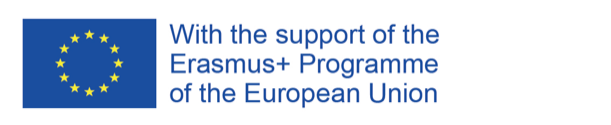 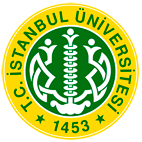 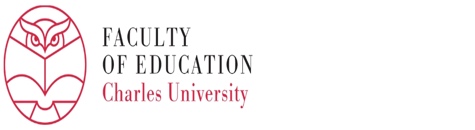 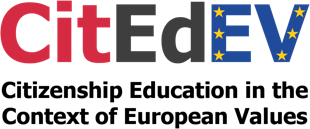 PROJECT DELIVERABLES II.

Deliverable 4		CaseBook
Status			Not processed yet 
ETD			at the end of the project
Short Description
best practice across EU
transnational best practice studies in the field of citizenship education
enhancement of the knowledge of teachers as well as students
available online 
Deliverable 5		HandBook
Status			Not processed yet 
ETD			at the end of the project
Short Description
project results-based publication (e-book) 
dedicated to general public
presentation of the basic information about Europeanism, active European citizenship, EU and its institutional frame, etc.
enhancement of the knowledge in the field of citizenship education in the context of European values. 
Funny way
Deliverable 6		Guidelines for Teachers
Status			Not processed yet
ETD			at the end of the project 
Short Description
implementation of the project research results into the educational practice
efficient tool to present a contemporary cross-country view in the field of citizenship education, European values and their mutual context
suitable for all degrees of education (primary schools, high-schools and universities)
explanation of the substance of concerned topics
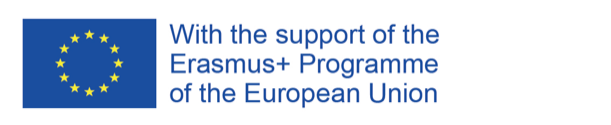 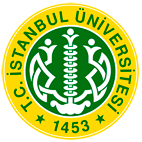 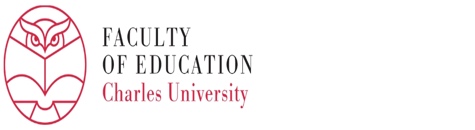 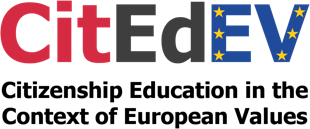 RESEARCH ACTIVITIES
 
Research Activity 1		Basic Research
Status			Done by WG 1 – Research
ETD			at the beginning of the project
Results		
Research report of the Network (yearly, online)
Handbook (at the end of the implemetation, online
Guidelines for teachers (at the end of the implemetation, online)
Publication activity of WG 1 - Research memebers
 
Research Activity 2		Continuous Research
Status			Ongoing 
ETD			before the end of the project
Results	 	
Proceedings of Abstracts, 
Research reports 
Case Book of the Best Practice
Handbook 
Guidelines for Teachers
Publication activity of WG 1 - Research memebers
International Journal of Citizenship Teaching and Learning 
Pedagogika - an educational sciences journal
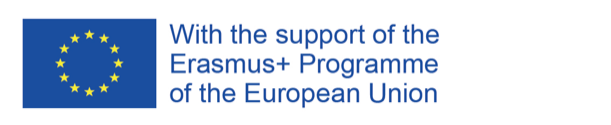 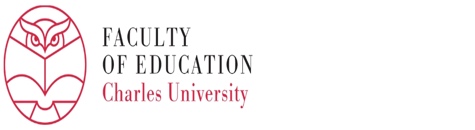 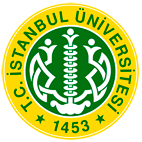 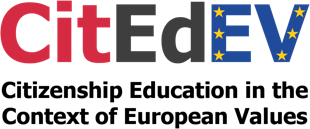 PROJECT EVENTS
 
1x Kick-off seminar & core team meeting 
INTERNAL – PROJECT MEMBERS ONLY
Status			Processed on-line 2021
2x International conference
PUBLIC
Status			Processed once F2F – 2022
			Not processed yet
2x Core Team Meeting
INTERNAL – PROJECT MEMBERS ONLY
Status			Processed on-line 2021 (a.k.a. Atumn Event 2021)
			Ongoing F2F – Istanbul 2022
1x Closing Session & International Conference
PUBLIC
Status			Not processed yet
3x Spread-off workshop
PUBLIC
Status			Processed once F2F – at the conference 2022
			Not processed yet
			Not processed yet
Steering Committee Meetings
COMMITTEE MEMBERS ONLY
On-line & F2F (associated to the particular events)
Status		on-line	processed, awaiting
F2F	processed, ongoing, awaiting